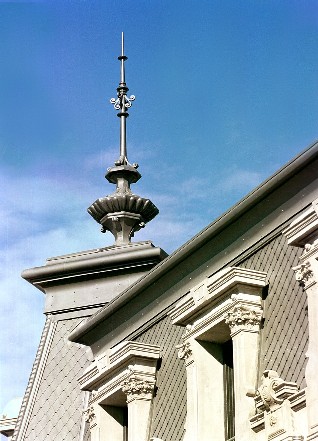 Taller de Lanzamiento de la Comunidad Local de Aprendizaje
6 y 7 de Agosto de 2007
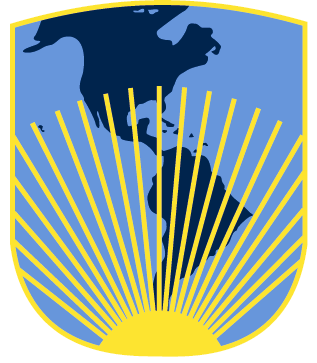 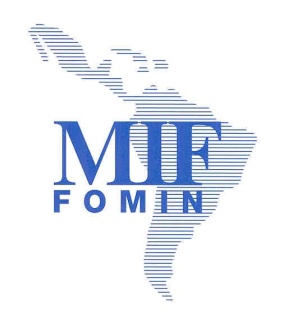 Ana Castillo
Mariana Wettstein
Nuestra misión como FOMIN:
“Lograr el crecimiento inclusivo en la Región a través del desarrollo del sector privado””
FOMIN
Tras 13 años de innovación, estamos iniciando una nueva etapa…
Aumento de la efectividad en el desarrollo:

Mayor enfoque país.
Conocimiento sectorial más profundo.
Mejor gestión, basada en el análisis de riesgos y gestión por resultados.
Nuevo marco de relacionamiento con los socios.
Mayor eficiencia organizacional.
Nuevo marco de relacionamiento con los socios locales:
No será posible aumentar la efectividad en el desarrollo sin un cambio en la forma en que el FOMIN se relaciona con su entorno.

Cambio de mentalidad: de beneficiario a  socio en el desarrollo.
FOMIN es una organización que aprende de su entorno.
Nuevo marco de relacionamiento con los socios locales:
Principales acciones

Fortalecer las capacidades de los socios locales para gestionar sus proyectos.
Generar una comunidad de aprendizaje promoviendo el conocimiento entre sus ejecutores y responsables.
Evaluar continuamente el desempeño del FOMIN en Uruguay.
Este proceso se inició en noviembre del año pasado…
Consultados sobre si les interesaba participar en una Red de FOMINES:
Susana Ramela, 2006
“Taller Construyendo Juntos” (Nov. 2006) Algunas de vuestras reflexiones:
“La mayoría de nuestros proyectos tienen por objetivo “Contribuir a la mejora de la competitividad….” ¿Cómo podemos aprovechar tales sinergias para que el impacto final sea lo mejor posible?”.

“También puede aprenderse sobre difusión, por ejemplo  aquellos proyectos orientados a jóvenes..y en el futuro integrase algunos más”.

“Es importante juntar proyectos para ganar en competitividad, especialmente teniendo en cuenta que no se pierde identidad sino que se refuerza”.
Y algunos de ustedes fueron más allá:
Pusieron a disposición bases de datos de consultores.
Propusieron intercambiar – compartir información.
Se ofrecieron para desarrollar una página web.
Se ofrecieron para recabar información entre instituciones y publicarla.
Propusieron crear un foro.
Se ofrecieron a realizar contactos con los medios para publicar noticias buenas.
… entre otras cosas.
BIENVENIDOS al:Taller de Lanzamiento de la Comunidad Local de Aprendizaje de FOMIN en Uruguay
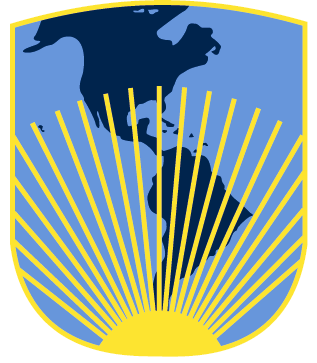 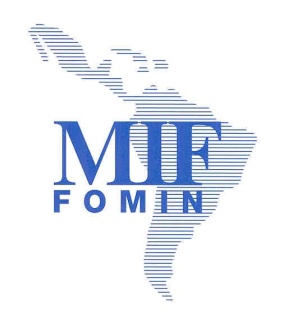 El Equipo FOMIN en Uruguay